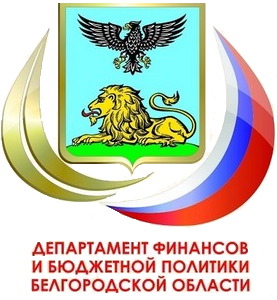 Концепцияконсолидированного бюджетаБелгородской области на 2015 год и на плановый период 2016 и 2017 годов
Боровик
Владимир Филиппович

Заместитель Губернатора Белгородской области – начальник департамента финансов и бюджетной политики области
[Speaker Notes: Титульный слайд]
Слайд №1
ОСНОВА ФОРМИРОВАНИЯ ПРОЕКТА 
КОНСОЛИДИРОВАННОГО БЮДЖЕТА ОБЛАСТИ 
 на 2015-2017 годы
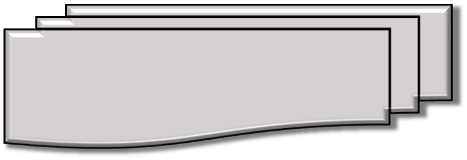 Бюджетное послание Президента Российской Федерации
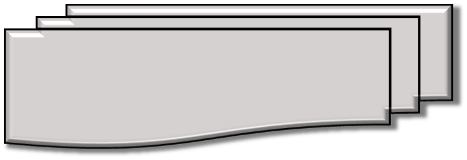 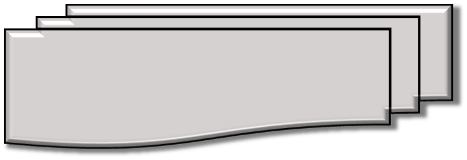 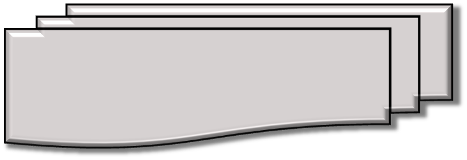 Прогноз социально-экономического развития области 
на 2015 - 2017 годы
Основные направления бюджетной и налоговой политики правительства Белгородской области на 2015-2017 годы
Государственные программы
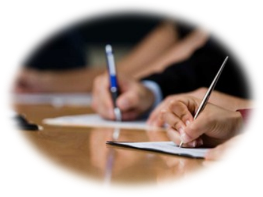 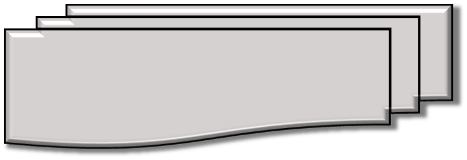 Муниципальные программы
Слайд №2
Бюджетная система Белгородской области
ОБЛАСТНОЙ БЮДЖЕТ
КОНСОЛИДИРОВАН-НЫЙ БЮДЖЕТ БЕЛГОРОДСКОЙ ОБЛАСТИ
КОНСОЛИДИРО -
ВАННЫЙ МУНИЦИПАЛЬ-
НЫЙ БЮДЖЕТ
Бюджеты 
муниципальных
 районов (19)
 и городских округов (3)
Бюджеты сельских
 (264) и городских
 (25) поселений
Слайд №3
Основные направления концепции 
       консолидированного бюджета Белгородской области на 2015 год и плановый 
период 2016 и 2017 гг.
I. Анализ, прогноз и резервы доходной части бюджета
II. Исполнение, прогноз и пути оптимизации бюджетных расходов
III. Межбюджетные отношения
IV. Долговая политика
Слайд № 4
Слайд № 5
Слайд № 6
млн.руб.
Слайд № 7
Слайд № 8
Слайд № 9
Слайд № 10
Слайд № 11
Слайд № 12
Структура собственных налоговых и неналоговых доходов консолидированного бюджета области в 2011 и в 2015 годах
60 106,2 млн.руб
Налог на прибыль организаций
Налог на доходы физических лиц
Акцизы
Региональные налоги на имущество (транспортный налог, налог на имущество организаций)
Местные налоги (земельный налог, налог на имущество физических лиц)
Прочие налоговые и неналоговые доходы
Слайд № 13
Резервы роста доходов консолидированного бюджета области
Вывод из тени доходов убыточных организаций
Недопущение минимизации налогов организациями и индивидуальными предпринимателями, применяющими льготные режимы налогообложения
Пресечение финансовых схем по сокрытию налогооблагаемой базы (фирмы –однодневки, взаимозависимые дочерние компании и физические лица и др.)
Получение дополнительных поступлений НДФЛ от сдачи в аренду недвижимости
Обеспечение полной уплаты НДФЛ обособленными подразделениями организаций, зарегистрированных за пределами области
Легализация «теневой» заработной платы и повышение ее уровня
Дополнительное привлечение граждан к декларированию доходов от продажи недвижимости, транспортных средств, акций
Взыскание НДФЛ в судебном порядке с граждан, приобретающих дорогостоящее имущество при отсутствии доходов
Выявление неучтенных объектов по имущественным налогам и постановка их на учет
Взыскание недоимки и улучшение собираемости налогов
Доведение  доли собственных доходов в общем объеме расходов  до 40 процентов к 2016 году
Слайд № 14
Слайд № 15
Слайд №16
Базовые приоритеты при  формировании  расходов бюджета на 2015-2017 годы
Реализация Указов Президента от 7 мая 2012 года
Дальнейшая реализация принципа формирования бюджетов на основе государственных и муниципальных программ
Финансирование государственного задания на оказание государственной услуги
Повышение эффективности бюджетных расходов
Внедрение централизованной автоматизированной  системы закупок
Динамика расходов областного и консолидированного
бюджетов за 2008-2014 годы, млн. рублей
Слайд №17
Слайд №18
Баланс доходов и расходов областного бюджета 
на 2008-2014 годы
Слайд №19
Исполнение консолидированного бюджета Белгородской 
области за 2011-2014 годы в отраслевом разрезе
Слайд №20
Объем межбюджетных трансфертов из федерального бюджета бюджету 
Белгородской  области в 2011-2014 гг. (по основным видам)
(тыс.рублей)
Слайд №21
Установление расходов на содержание органов власти области в соответствии с доведенным Правительством РФ нормативом
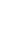 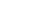 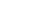 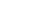 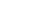 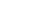 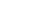 Слайд №22
Программно-целевое планирование 
областного бюджета
Создание единой системы муниципальных программ
85%
в общем объеме расходов
23 %
в общем объеме расходов
(действие  заканчивается 31.12.2013)
2013 год20про
2014-2017 годы
2013 год
58 областных целевых программ
15 государственных программ
Трансформация целей, задач, направлений работы
(действие  закончено
 31.12.2013 года)
В качестве 
непрограммных расходов – 
содержание ряда государственных органов и органов исполнительной власти области, расходы на обслуживание государственного долга, фонд финансовой поддержки муниципальных районов, субвенции поселениям, резервный фонд
Слайд №22а
Положительные аспекты перехода на программный формат 
бюджета – достижение результатов реализации государственных 
программ области с возможностью оптимизации затрат
Создание единой системы муниципальных программ
Соисполнители, участники программы
Соисполнители, участники программы
Ответственный исполнитель государственной программы
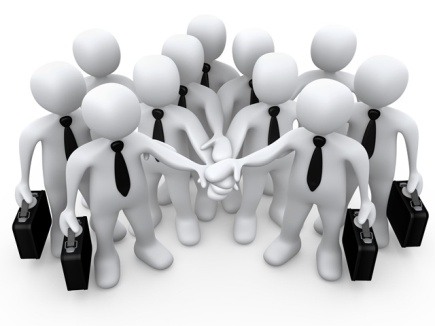 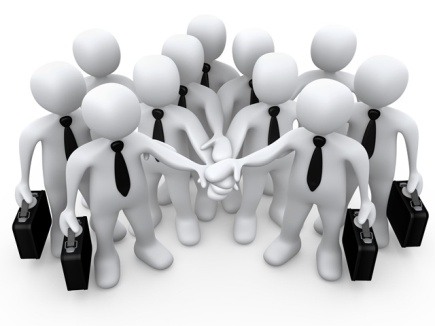 Мероприятия государственной программы
ЦЕЛЬ:  ДОСТИЖЕНИЕ ЦЕЛЕВЫХ ПОКАЗАТЕЛЕЙ 
реализации  государственной программы
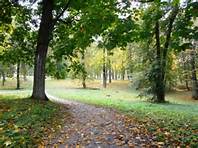 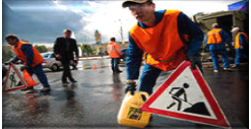 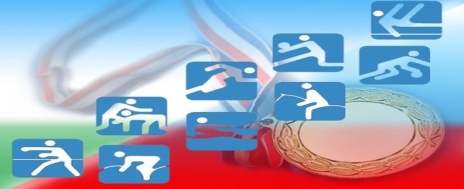 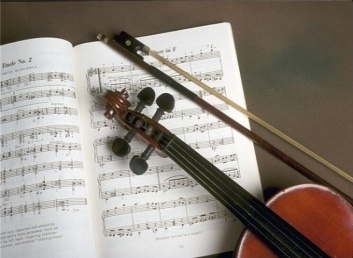 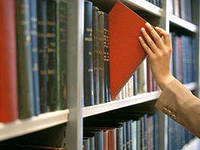 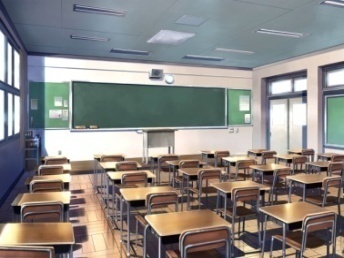 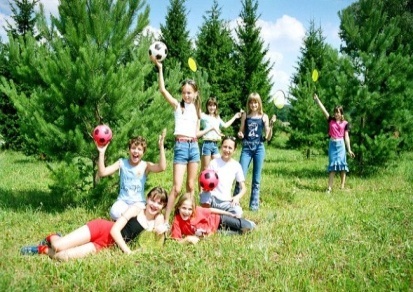 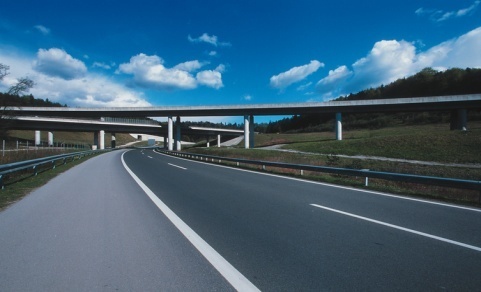 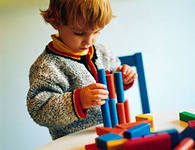 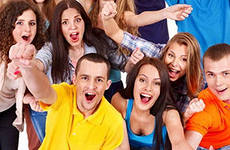 Решения по результатам мониторинга реализации государственных программ
 внесение изменений и дополнений в государственную программу в части корректировки показателей, сроков реализации мероприятий;
сокращение бюджетных ассигнований на реализацию государственной программы (подпрограмм, мероприятий);
дальнейшая реализация государственной программы в плановом объеме
Слайд №23
Внедрение информационной системы управления государственными и муниципальными закупками в Белгородской области
Автоматизированный механизм проведения государственных и муниципальных закупок
Единственный                              поставщик
Муниципальные заказчики
Государственные  заказчики
Муниципальные финансовые органы
Департамент финансов и бюджетной политики Белгородской области
Процедуры закупки
Запросы котировок
Запросы котировок
Процедуры закупки
Уполномоченные органы
Управление государственного заказа и лицензирования Белгородской области
Процедуры закупки
Процедуры закупки
Единый программный комплекс
Процедуры закупки, запросы котировок
Процедуры закупки, запросы котировок
Центральное хранилище
Контрольные органы в сфере закупок
Официальный сайт Российской Федерации для размещенияинформации о размещении заказов www.zakupki.gov.ru (ООС)
Электронная торговая площадка
«Сбербанк - АСТ»
Электронная торговая площадка «РТС-тендер»
Слайд №24
Информация о проведенных закупках для государственных нужд региона за 2012 г., 2013 г.,                         1 полугодие 2014 г.
Слайд №25
Слайд №26
Прогнозные показатели номинальной 
заработной платы по региону 
на период 2014-2018 годы
(рублей)
Структура фонда оплаты труда 
консолидированного бюджета области 
на 2014-2015 годы
Слайд №31
Динамика расходов консолидированного бюджета области 
на 2015-2017 годы (в отраслевом разрезе)
Слайд №32
(тыс.рублей)
Слайд №33
Образование
Расходы консолидированного бюджета на образование (млн. рублей)
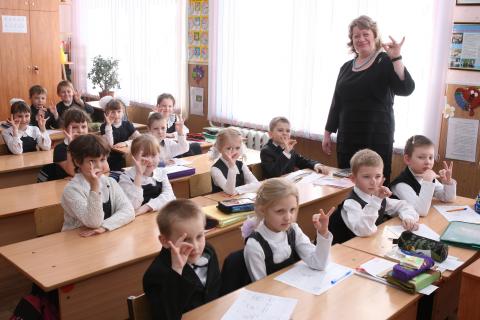 21 166,6
21 957,9
23 183,9
24 111,4
2014 год
2015 год
2016 год
2017 год
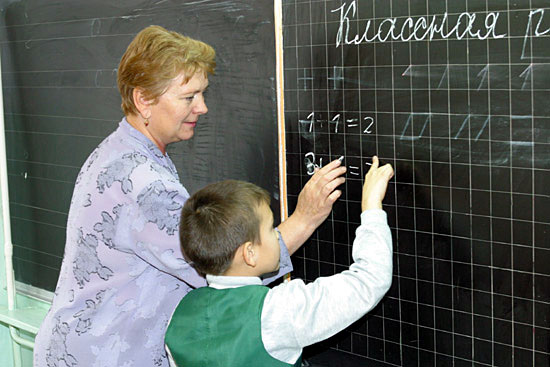 15 277,2
16 362,1
в том числе заработная плата персонала
17 657,7
18 691,7
Расходы на содержание одного ребенка в год в образовательных организациях за счет консолидированного бюджета
Слайд №34
Тыс.рублей
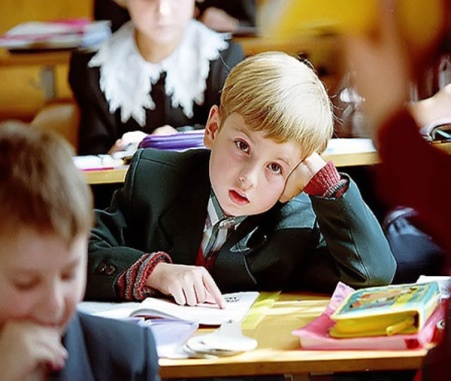 84,0
80,5
77,5
75,4
70,2
64,6
60,8
55,6
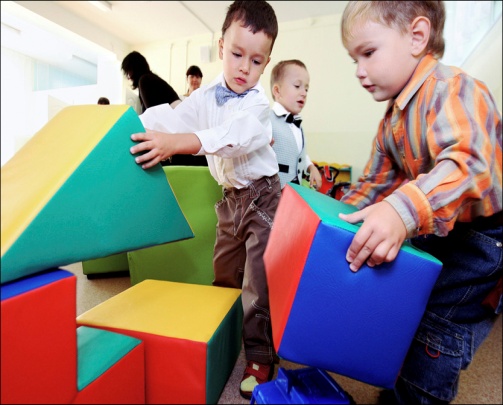 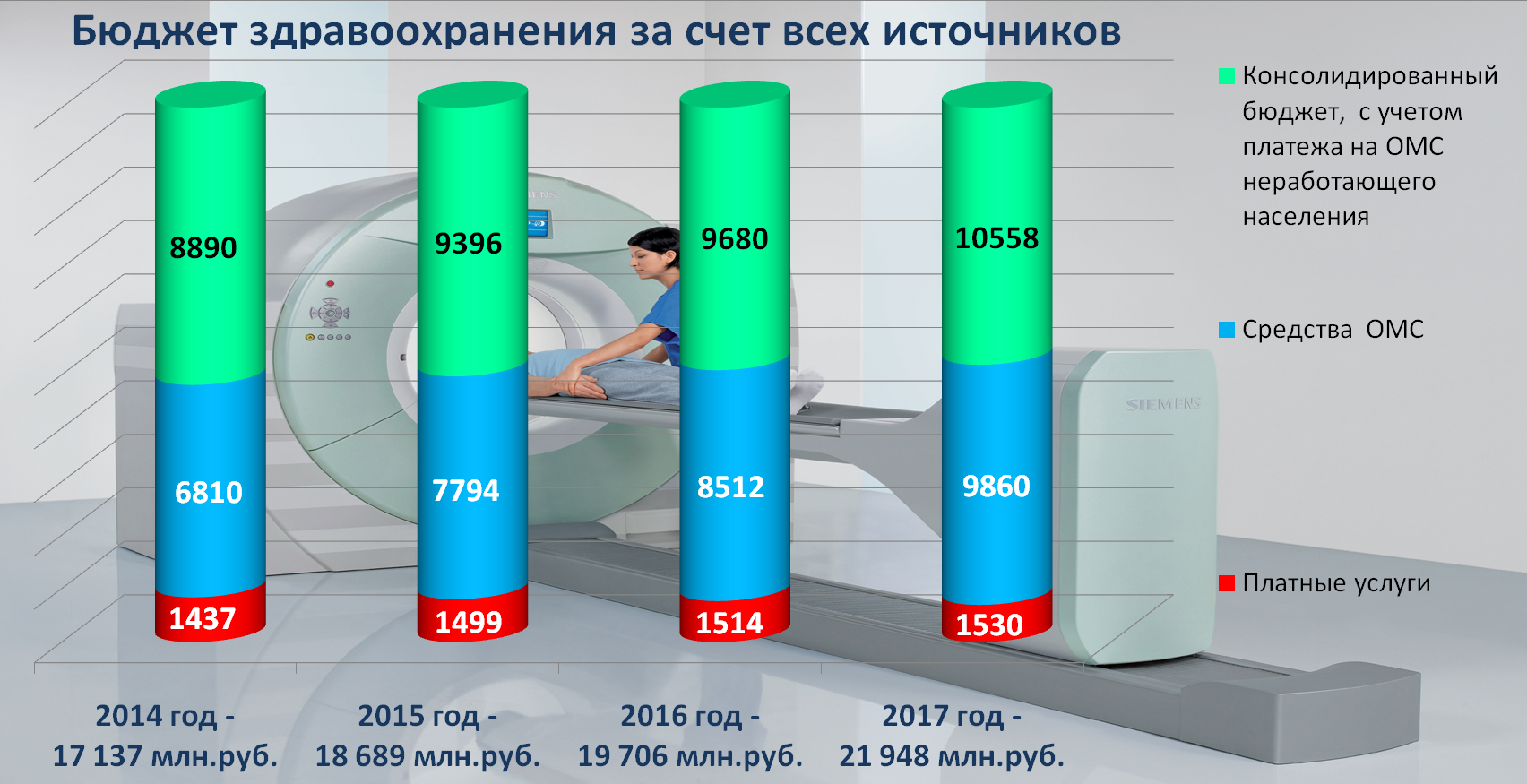 Слайд №35
Слайд №37
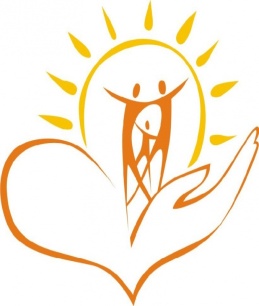 Слайд №39
Культура, кинематография
Расходы консолидированного бюджета 
(млн. рублей)
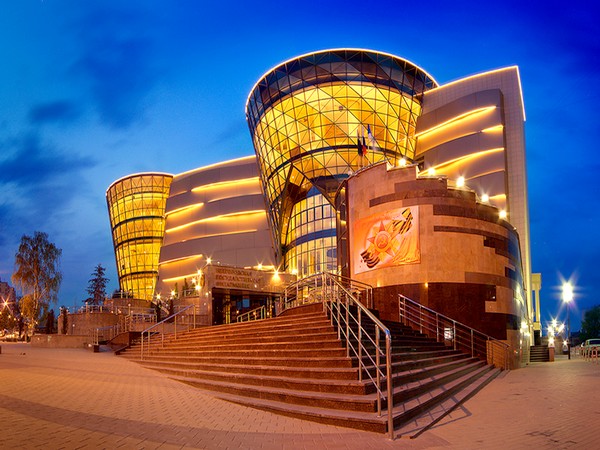 в 2016 году
в 2014 году
в 2015 году
в 2017 году
2 949
3 174
3 529
4 186
2014 год
2015 год
2016 год
2017год
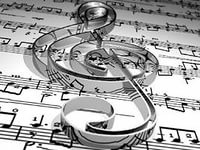 3 439
2 142
2 409
2 777
заработная плата персонала
2 711
2 286
2056
1910
Затраты на 1 жителя области (рублей)
Слайд №40
Финансирование агропромышленного 
комплекса области  в 2014 - 2017 годах
Млрд. руб.
* На каждый вложенный рубль областного бюджета в развитие агропромышленного комплекса области из федерального бюджета получено :
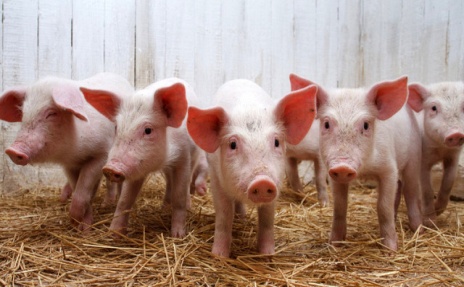 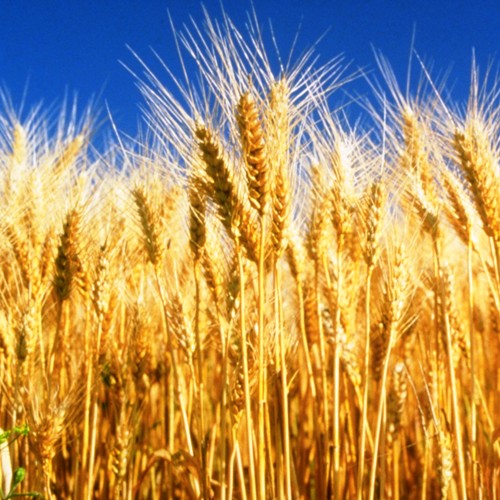 в 2015 году    4 рубля (прогноз)
в 2016 и 2017  годах  4 рубля (прогноз)
в 2014 году 3 рубля
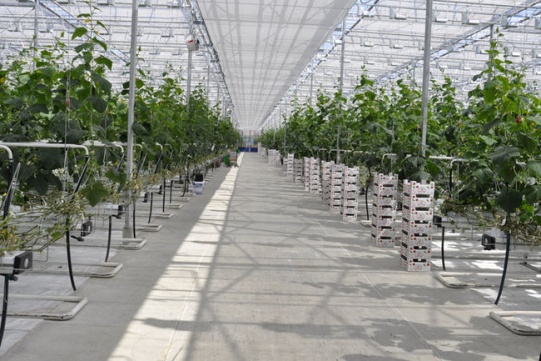 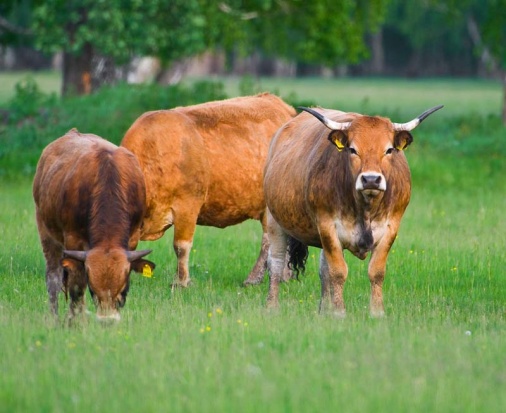 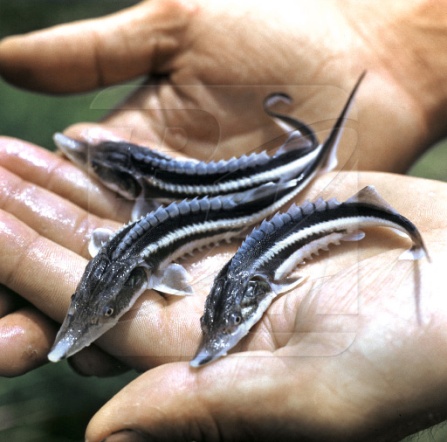 Слайд №41
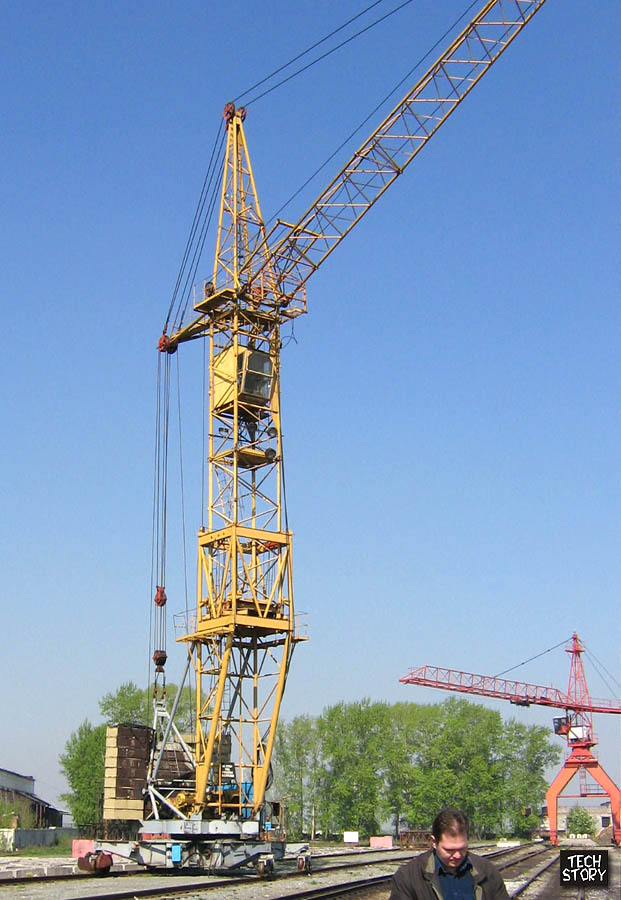 ДИНАМИКА РАСХОДОВ КОНСОЛИДИРОВАННОГО БЮДЖЕТА НА КАПИТАЛЬНЫЕ ВЛОЖЕНИЯ                                            ЗА 2014-2017 ГОДЫ
млн рублей
Слайд №42
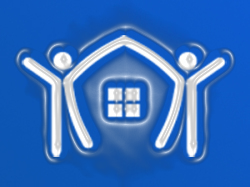 Слайд №43
Расходы дорожного фонда, млн. руб.
10 429
Слайд №44
Объем межбюджетных трансфертов из федерального бюджета бюджету 
Белгородской области в 2014-2017 гг. (по основным видам)
(тыс.рублей)
Слайд №45
Распределение вопросов местного значения и полномочий 
(согласно  ФЗ РФ от 27 мая 2014 года № 136-Ф3) Сельские поселения - ранее 39 вопросов местного значения
Вопросы местного значения сельских поселений                                                        (13 вопросов)
Вопросы местного значения муниципальных районов на территории сельских поселений (26 вопросов)
1. Бюджет, местные налоги, имущество;
1. Организация электро-, тепло-, газо- и водоснабжения населения, водоотведения, снабжения населения топливом;
Дорожная деятельность и обеспечение безопасности дорожного движения;
Организация сбора и вывоза бытовых отходов и мусора;
Использование, охрана, воспроизводства лесов особо охраняемых природных территорий;
Организация ритуальных услуг и содержание мест захоронения;
2.Обеспечение жителей услугами связи, общественного питания, торговли и бытового обслуживания;
Создание условий для организации досуга и обеспечение услугами организаций культуры;
Физическая культура и массовый спорт; Формирование архивных фондов;
Организация мероприятий по работе с детьми и молодежью;
2. Обеспечение малоимущих граждан жилыми помещениями, строительство и содержание муниципального жилищного фонда; 
Предоставление транспортных услуг населению;
Укрепление межнационального согласия, социальная адаптация мигрантов;
3. Содействие в развитии с/х производства, малого и среднего предпринимательства;
4. Утверждение правил благоустройства территории, организация  благоустройства территории; присвоение адресов объектам адресации и т.д.;
5. Первичные меры пожарной безопасности; Создание условий для деятельности добровольных формирований населения по охране общественного порядка
3. Организация библиотечного обслуживания населения; 
Охрана объектов  культурного наследия;
Массовый отдых жителей поселения;
4. Утверждение генеральных планов поселения, правил землепользования и застройки, выдача разрешений на строительство, на ввод объектов в эксплуатацию, резервирование земель и изъятие, осмотр зданий, сооружений и выдача рекомендаций об устранении выявленных нарушений;
Законом Белгородской области 
от  6 октября 2014 года № 304 «О внесении изменений в Закон Белгородской области  
«Об особенностях организации местного самоуправления в Белгородской области» дополнительно закреплено за  сельскими поселениями 11 вопросов из числа изъятых
5. Участие в профилактике терроризма и экстремизма; 
Участие в предупреждении и ликвидации последствий ЧС; Содержание аварийно-спасательных служб и формирований; 
Предоставление жилого помещения участковым уполномоченным полиции
Слайд №47
Расчет дотации на выравнивание бюджетной обеспеченности муниципальных образований в Белгородской области
Методика расчета дотации на выравнивание бюджетной обеспеченности  (ДВБО) муниципальных образований на территории Белгородской области согласно закона Белгородской области от 16 ноября 2007 года №162 «О бюджетном устройстве и бюджетном процессе в Белгородской области»
Объем нормативных расходов по видам бюджетных услуг, исходя из коэффициентов заработной платы, стоимости коммунальных услуг, транспортной доступности и т.д.;
    Индекс бюджетных расходов (ИБР);
    Условный налоговый потенциал (УНП);
    Расчетная бюджетная обеспеченность;
    Критерий выравнивания.
Показатели методики
Уровень расчетной бюджетной обеспеченности
Расчет по единой методике, обеспечивающей сопоставимость показателей, характеризующих факторы и условия, влияющие на стоимость предоставления муниципальных услуг в расчете на одного жителя по муниципальным районам (городским округам)
Фонд финансовой поддержки муниципальных районов                      (городских округов)
Установление требования определения общего размера дотаций  на выравнивание бюджетной обеспеченности, исходя из достижения критерия выравнивания
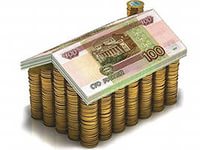 Слайд №48
Доля фонда финансовой поддержки (ФФП) муниципальных 
районов и субвенций поселениям в объеме собственных доходов 
местных бюджетов 
в 2014 году
Слайд №49
Объем фонда финансовой поддержки (ФФП) муниципальных районов 
и субвенций поселениям за 2012-2017 годы
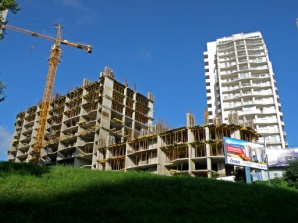 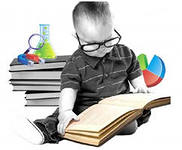 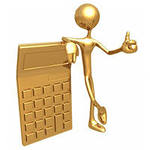 Выполнение  местными органами мер 
по получению дополнительных 
резервов собственных доходов
Слайд №50
Дополнительные расходы областного бюджета на 2015 год
Указы Президента Российской Федерации от 7 мая 2012 года в части повышения  оплаты труда  отдельных категорий работников
+932 653 (1,08 раза)
Индексация фондов оплаты труда работников областных государственных и муниципальных бюджетных учреждений, не попавших в Указы Президента РФ от  07.05.2012 г.
+316 629 (1,04 раза)
2 385 857 
тыс. рублей
Оплата ежемесячной денежной выплаты при рождении третьего и последующих детей до достижения ребенком возраста трех лет
+113 780 (1,74 раза)
Расходы на оплату ПНО льготной категории граждан
+299 352 (1,1 раза)
Выборы в Белгородскую областную Думу
+55 690
Обеспечение жильем детей-сирот
+ 77 287 (1,21 раза)
Увеличение расходов ТФОМС (в части платежа на неработающее 
население) 
+ 522 301 (1,12 раза)
Федеральный 
бюджет
Передача полномочий
Обеспечение отдыха и оздоровления детей и подростков
+68 165
___
[Speaker Notes: Титульный слайд]
Резервы расходов консолидированного бюджета области
Слайд №51
Совершенствование методов планирования и исполнения бюджета
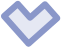 Развитие адресного подхода к оказанию социальной поддержки граждан
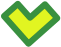 Эффективность расходов в сфере государственных закупок
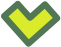 Повышение эффективности бюджетных инвестиций в рамках реализации соответствующих государственных программ на территории области
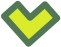 Совершенствование системы бюджетных платежей, включающей минимизацию наличного обращения средств государственных бюджетных и автономных учреждений
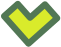 Слайд №52
Основные характеристики областного бюджета                          в 2014-2017 гг.
(тыс. рублей)
Слайд №53
Доля областного и местных бюджетов в составе консолидированного бюджета области на 2015 год
млн. рублей
Государственный долг Белгородской области в 2008 - 2014 годах (млн рублей)
Слайд №54
ЦЕЛЬ                        ЗАИМСТВОВАНИЯ                      ГАРАНТИИ
4 669
(облигации и кредиты Минфина)
5 454
ИНВЕСТИЦИИ И ПОДДЕРЖКА ЭКОНОМИКИ НА ВОЗВРАТНОЙ ОСНОВЕ
Факт долга 2008г. 
10 123
Рост в 4,2 раза
Рост в 
5 раз
Факт долга 
2009 – 2013г.г. 
42 876
23 210
(облигации, кредиты банков и Минфина)
19 666
ТЕКУЩИЕ НУЖДЫ НА ФИНАНСИРОВАНИЕ ДЕФИЦИТА, ПОГАШЕНИЕ ДОЛГА
Оценка долга 2014г. 
42 216
24 950
(облигации, кредиты банков и Минфина)
17 266
Слайд №55
Долговая политика Белгородской области  на 2015 год и на плановый период 2016 – 2017 годов (млн рублей)
Долговая политика в части заимствований направлена на обеспечение финансирования дефицита областного бюджета и погашение долговых обязательств. 
       Предоставление госгарантий только на цели микрокредитования малого и среднего предпринимательства.
ЦЕЛЬ                           ЗАИМСТВОВАНИЯ                      ГАРАНТИИ
Оценка долга 2014г. 
42 216
24 950
(облигации, кредиты банков и Минфина)
ПОГАШЕНИЕ ДОЛГА, ТЕКУЩИЕ НУЖДЫ НА ФИНАНСИ-РОВАНИЕ ДЕФИЦИТА
17 266
Прогноз долга 2015г. 
45 800


Прогноз долга 2016г. 
45 891 (99,6%;  99,6%)

Прогноз долга 2017г. 
46 465 (97,8%;  97,8%)
28 950
(облигации, кредиты банков и Минфина)
16 850